Пример графика
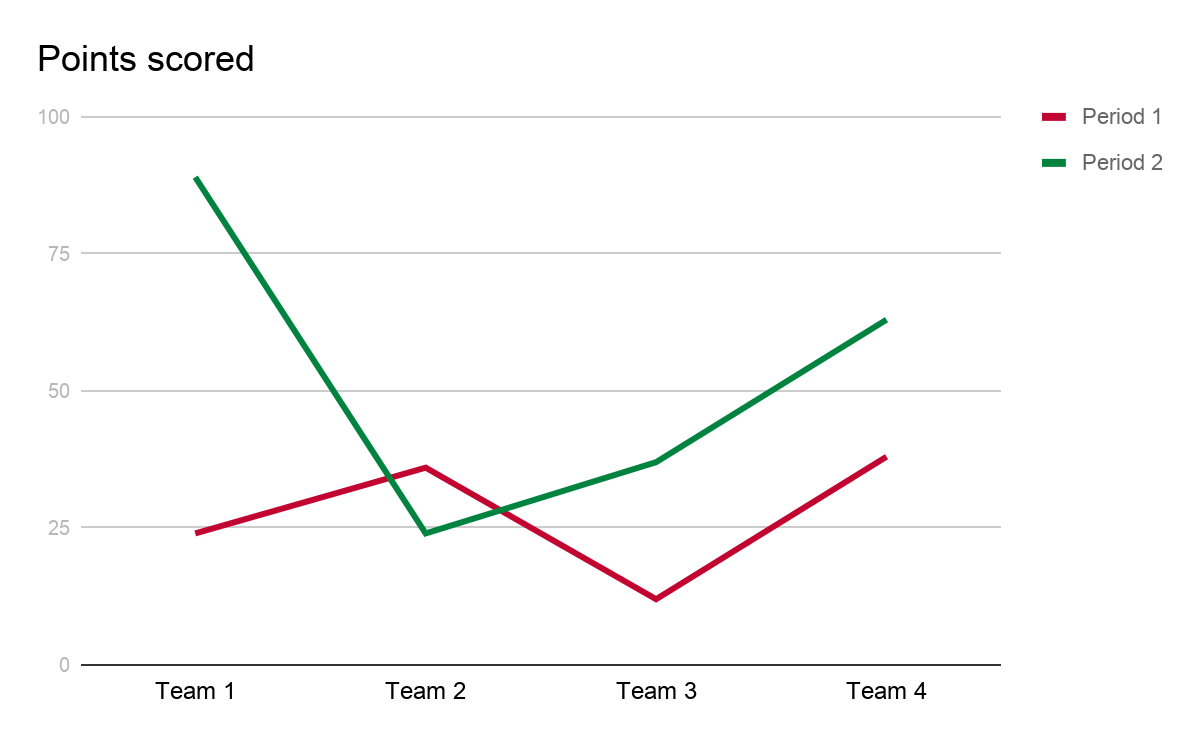 Example table
How to place a photo
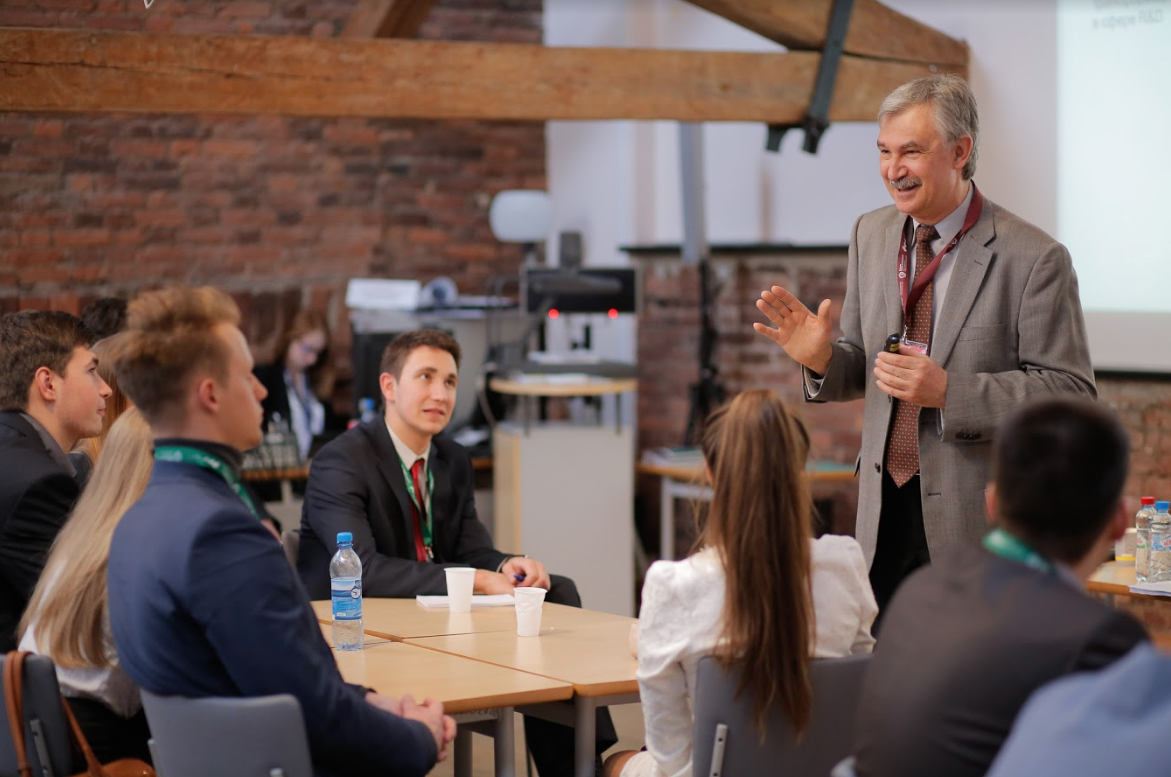 This is where you can insert a caption for a photo.
The photo is aligned to the top of the title and the bottom of this text box, it is the same width as the text block.